Megújuló pedagógiai-szakmai szolgáltatás a református köznevelésben
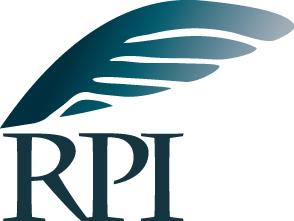 TÁMOP-3.1.17-15-2015-0004
A Magyarországi Református Egyház köznevelési feladatainak támogatása

ZÁRÓKONFERENCIA
2015. november 27., Budapest
REFORMÁTUS KÖZNEVELÉSI INTÉZMÉNYRENDSZER
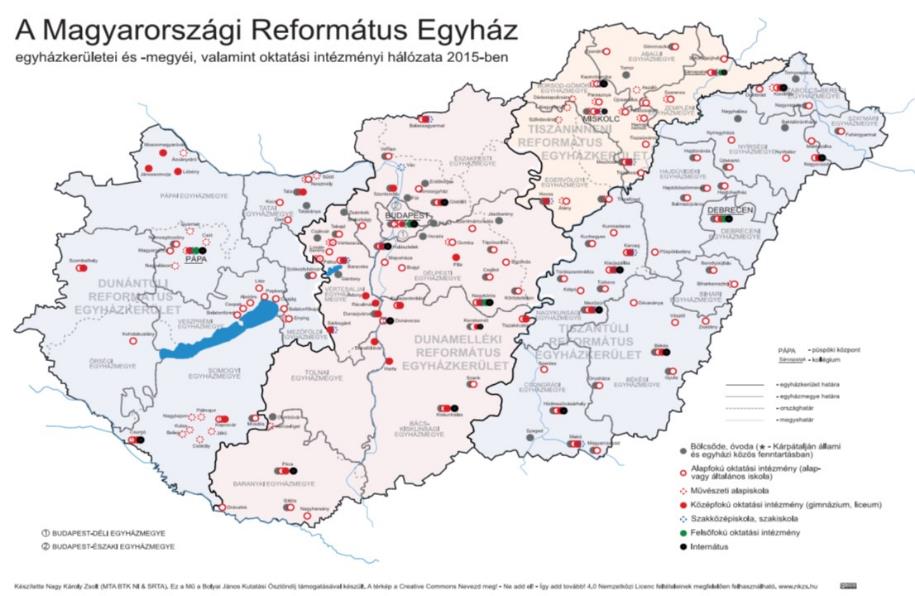 TÁMOP 3.1.17. – 3. pillér
Az egyházi fenntartó által működtetett pedagógiai-szakmai szolgáltatási tevékenységek fejlesztése, kapacitásainak erősítése
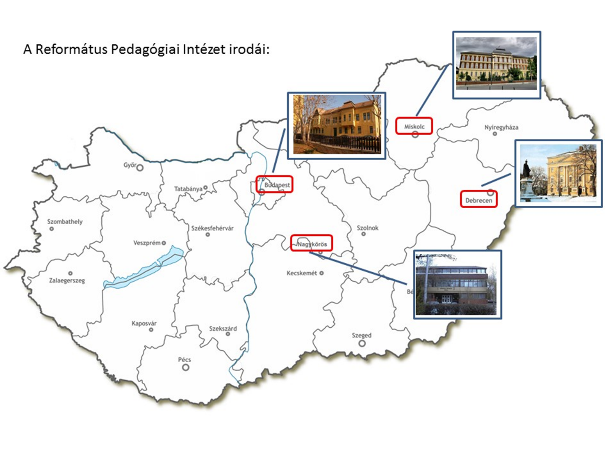 „A fejlesztés segítségével szeretnénk elérni, hogy azon tevékenységeink és szolgáltatásaink, amelyeket a szakmai szolgáltatások területén végzünk azonnal és területileg is teljeskörűen eljussanak az érdekeltehez”
Pedagógiai TÁJÉKOZTATÁS
Segédanyagok, honlap
Nevelőtestületi értekezletek
Hírlevelek (KRE Hírlevél önálló rovata)
Pedagógiai hírek, események média- és internetfigyelése
Egyedi tájékoztatás
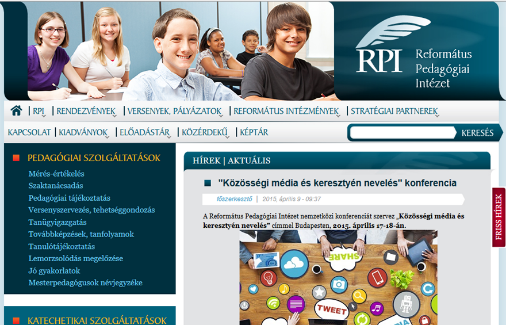 RPI szakmai napok, hetek, konferenciák
Internátusi nevelők
Könyvtárostanárok
Óvodapedagógusok
Testnevelők
Ének-zene tanárok
Idegen nyelv tanárok
Gazdasági vezetők

Matematika hete
Tanítók hete
Egyházi ének hete
Természettudomány hete
Magyartanárok hete
Történelem hete
Közösségi média és keresztyén nevelés
A keresztyén pedagógus, mint vezető
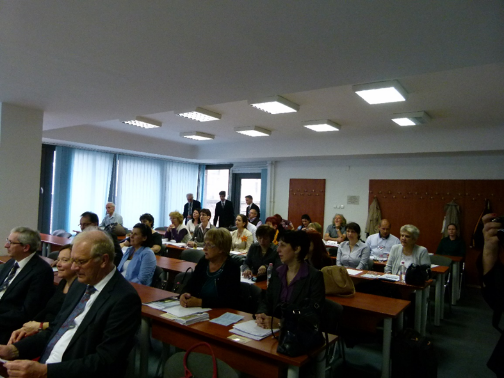 RPI kontakt rendezvények megoszlása a  2014/2015-ös tanévben
Pedagógiai értékelés
Intézményi önértékelés segítése
TÁMOP 3.1.8. Mérési szakemberek képzése
Kompetencia-mérési eredmények elemzése
Református mérés kidolgozása
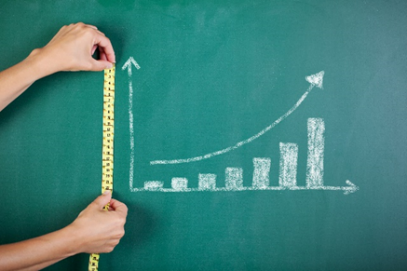 Jó gyakorlatok megosztása
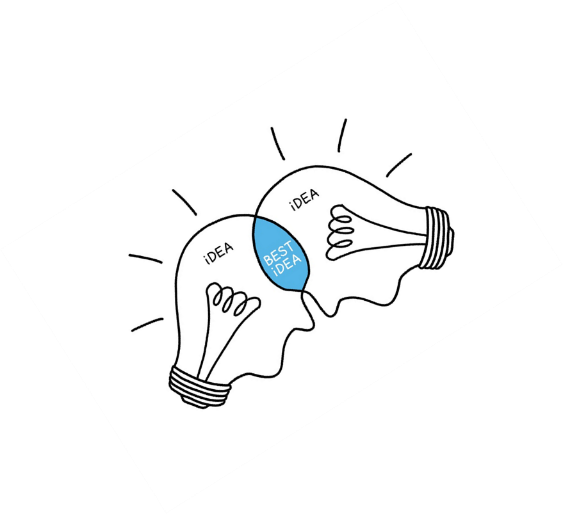 Fürkész program
FittMóka program
ClassBox
Médiatudor


Tudásmegosztó portál
Munkaköri leírásminták
Dokumentumsablonok
TANÜGY-IGAZGATÁSI SZOLGÁLTATÁS
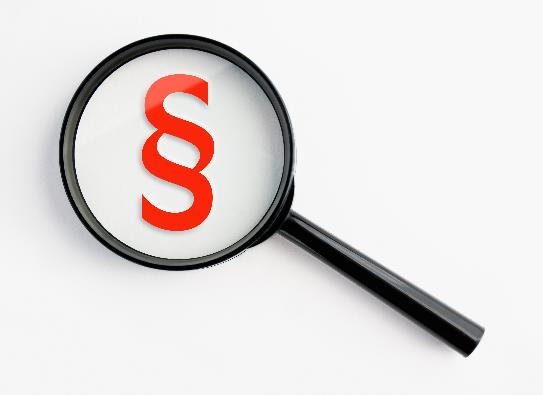 Olvasókörök
Igazgatói Klub
Óvodavezetői értekezlet
Tanügy-igazgatási segédanyagok
Egyedi tanácsadás
Tanügy-igazgatási dokumentumminták
KÉPZÉSEK, TOVÁBBKÉPZÉSEK
Megújuló latintanítás (30 órás)
A tanári szemléletmód és gyakorlat megújítása (60 órás) 
A protestáns egyházi ének tanítása (120 órás)
Keresztyén pedagógia esszenciája (30 órás)
Élménypedagógia (30 órás)
Bibliodramatikus eszközök használata a katechézisben 30 órás)

Portfólió készítő Belső Szakember
Kooperatív tanítási módszerek (30 órás)
Tanórán kívüli lelki alkalmak (30 órás)
Gyülekezeti gyermekmunkás-segítő képzés (40 órás)

ELŐADÁS- ÉS KÉPZÉSKATALÓGUS
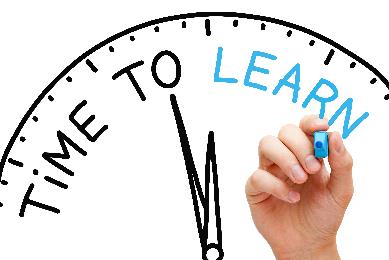 RPI versenytámogatás
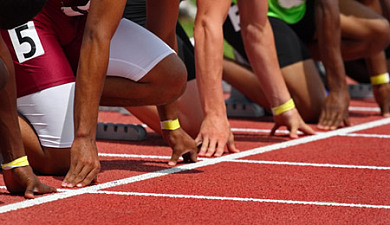 Versenynaptár
Versenyhírmondó
Jane Haining Emlékverseny
Ábrahám Örzse Emlékverseny
Versenytámogatás pályázati úton 2015/16-tól
TANULÓTÁJÉKOZTATÁS
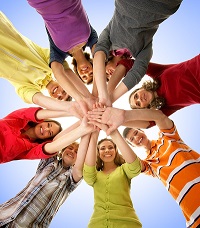 Diákjogi tanácsadás
Iskolai Közösségi Szolgálat támogatása
DÖK-segítő pedagógusok szakmai napja
DÖK-vezetők szakmai napja
Diákképzések
Továbbtanulási fórumok
CÉLVIZSGÁLATOK („REFORMÁTUS TÖBBLET”)
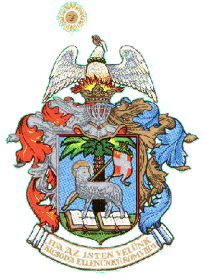 Református éthosz
Hitoktatás helyzete és eszközrendszere
Egyházi ének helyzete és eszközrendszere
Pedagógus-továbbképzések tudatos rendszere
Diáktámogató, mentoráló rendszerek
Pedagógiai-szakmai szolgáltatások igénybevétele
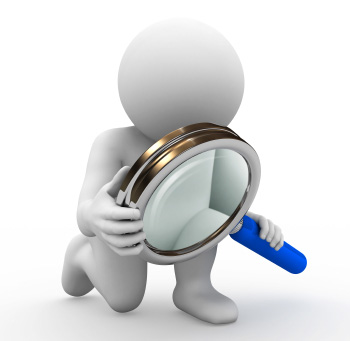 Egyházi ének oktatása (országos)
Pajzs 2015 – intézményi értékelési projekt (Tiszántúl)
Katechézis helyzete (országos)
PARTneri hálózat
68 óvoda
115 általános iskola
35 gimnázium
16 szakközépiskola
9 szakiskola
20 alapfokú művészetoktatási intézmény
4 gyógypedagógiai intézmény
22 diákotthon
1 utazó gyógypedagógusi hálózat
1 pedagógiai-szakmai szolgáltató intézmény
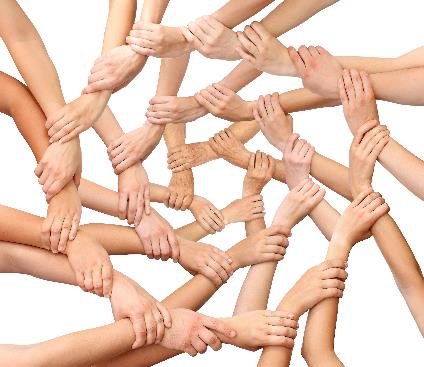 SZOLGÁLTATÁSOK VOLUMENE
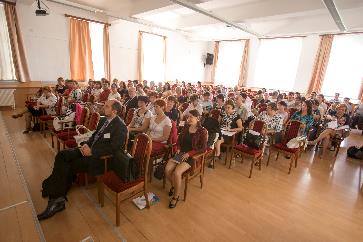 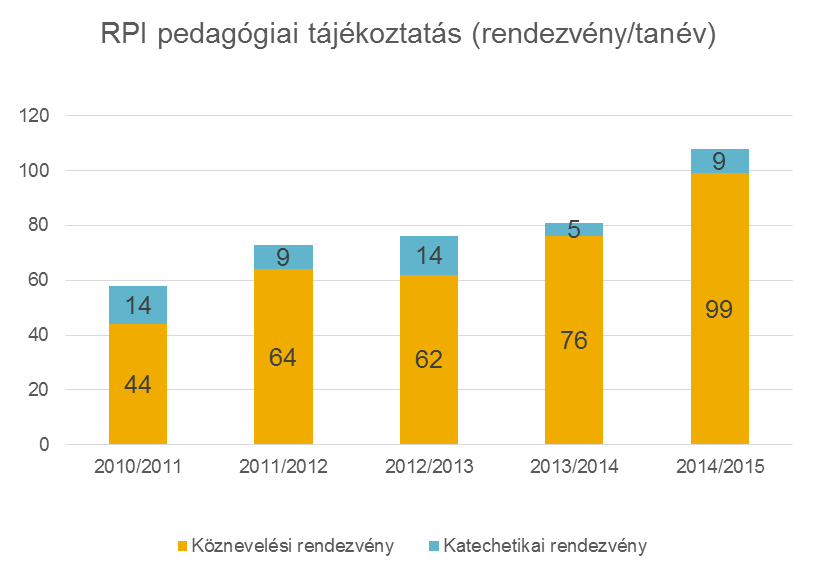 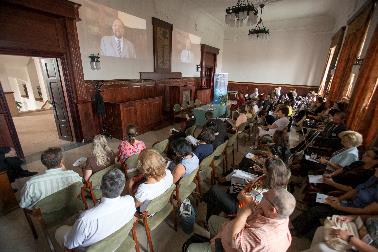 Országjáró konferencia2015. augusztus
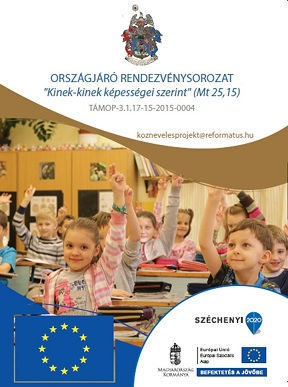 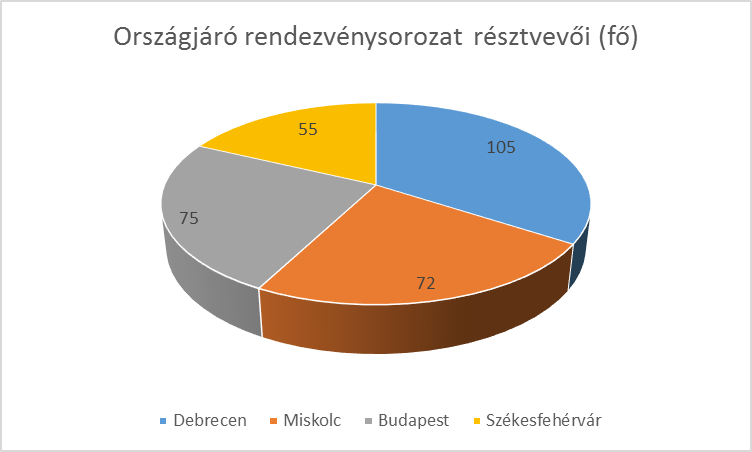 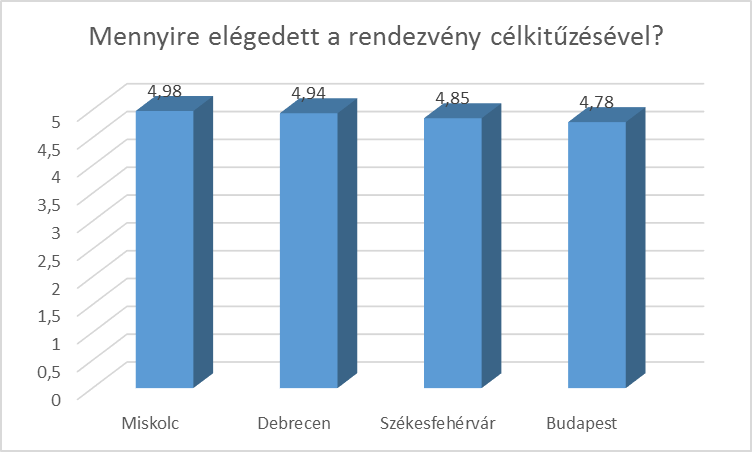 A SZOLGÁLTATÁSOK ELTERJEDETTSÉGE
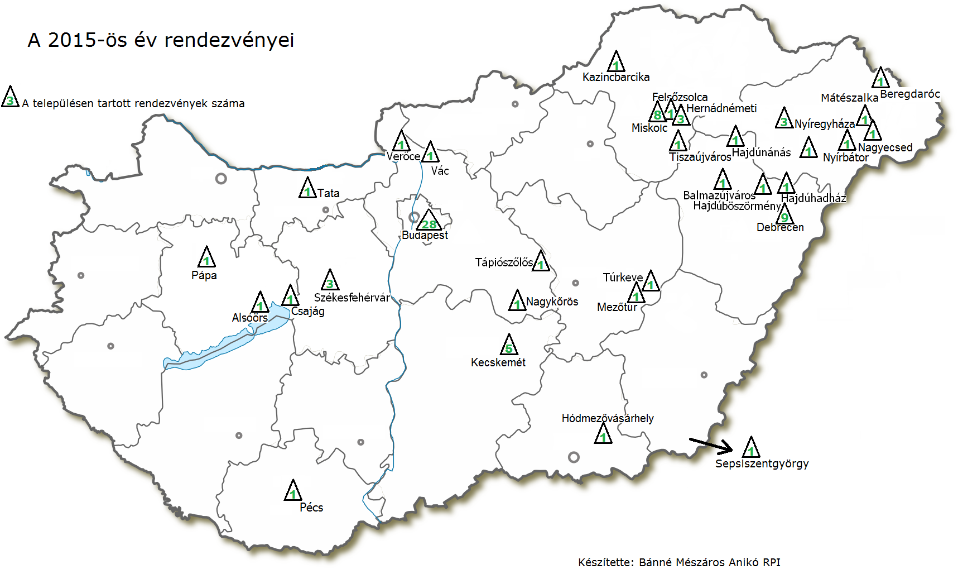 2015. Január-szeptember 

83 rendezvény – 32 helyszín
A SZOLGÁLTATÁSOK MINŐSÉGE (2015.június)
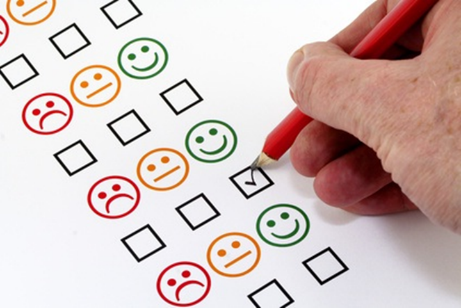 1. Pedagógiai tájékoztatás – 79%
2. Tanügyigazgatás – 78% 
3. Hit- és erkölcstan tanácsadás – 78%
4. Pedagógiai értékelés – 76%
5. Pedagógusképzés és –továbbképzés – 68% 
6. Szaktanácsadás  67%
7. Versenyszervezés – 65%
8. Tanulótájékoztatás – 50%
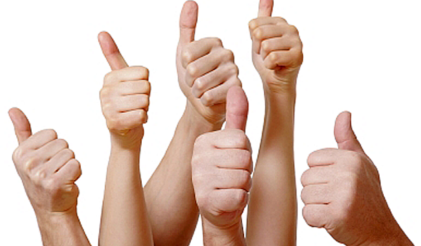 1. Udvariasság – 95%
2. Segédanyagok – 89%
3. Gyorsaság – 86%
4. Rendezvényszervezés – 86%
5. Rendezvény-lebonyolítás – 85%
„Nem tehetjük, hogy ne mondjuk el azt, amit láttunk és hallottunk.” (ApCsel  4,20)
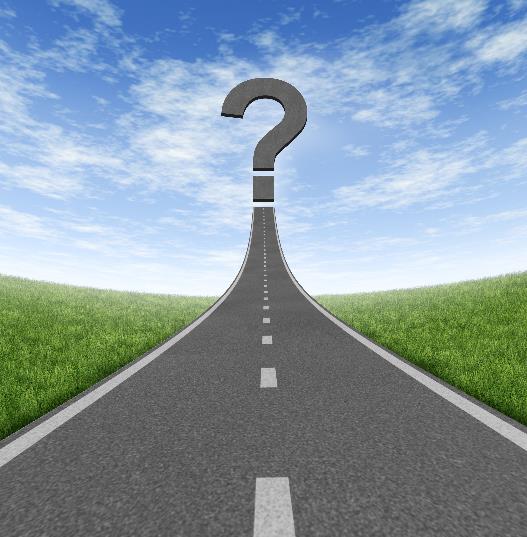 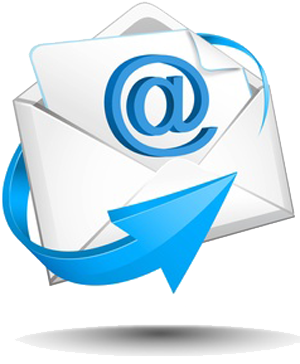 KÖSZÖNÖM A FIGYELMET!
Szontagh Pál
igazgató
Református Pedagógiai Intézet

szontagh.pal@reformatus.hu
www.refpedi.hu